Options for following along on your device:

Snap the QR code

Go to the link

Click on the summit website link
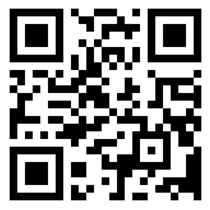 https://goo.gl/z83W5w
[Speaker Notes: Diana]
Learning Language Through Grade-Appropriate Content: 
The High School Newcomer’s Challenge
Kathryn Thomas, M.Ed., ELD Content Specialist
Diana Nguyen, M.A.Ed., ELA/Literacy Content Specialist
Campbell Union High School District
October 24, 2015
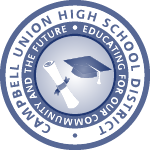 [Speaker Notes: NOTES:
D = first introduction -- Name, role, years in education
K = second intro + segue into title and reasoning for teaching summer bridge -- seeing ELD standards in action]
Program Design and Implementation
Student Work
Non-negotiables and Recommendations
Topics
[Speaker Notes: Kathy]
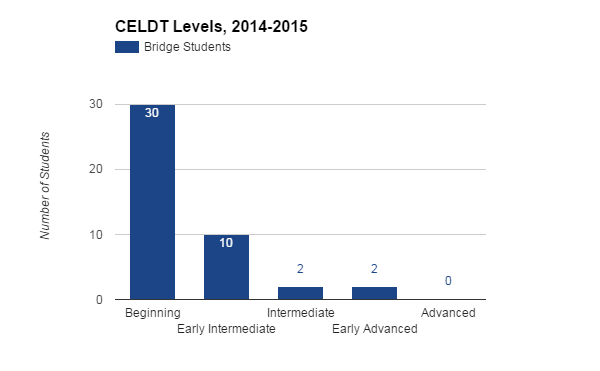 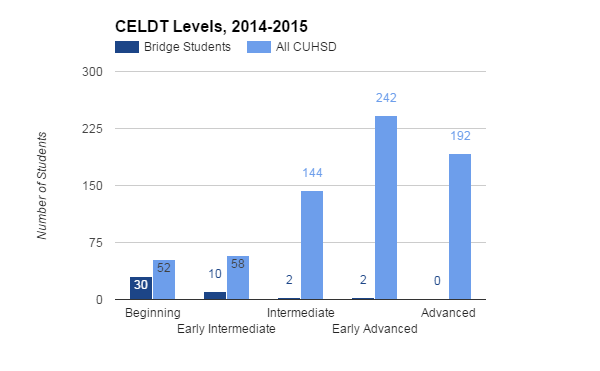 Student Demographics 
ELD Summer Bridge Program, 2015
[Speaker Notes: Kathy

For more demographic data, see slides 33-37

NOTES:
Disproportionate # of beginning vs. int./early adv. enrolled in summer bridge]
Program Design and Implementation
[Speaker Notes: Kathy]
CUHSD ELD Course Pathway
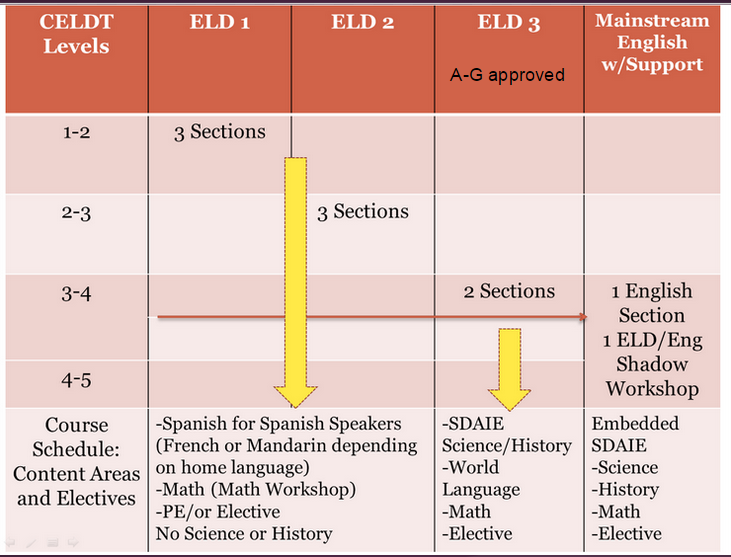 [Speaker Notes: Kathy]
Purpose
ELD 3
English 1-4 w/ support
College or Career
ELD 2
ELD 1
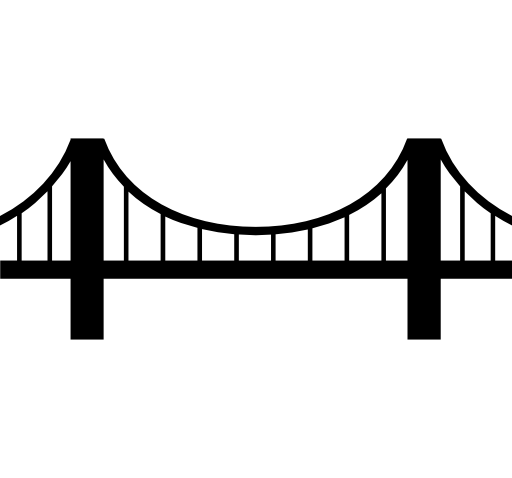 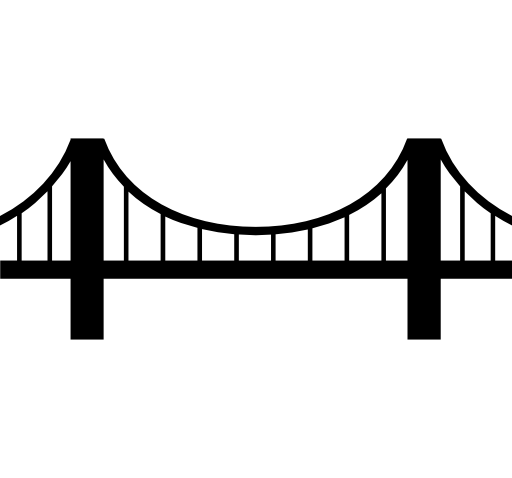 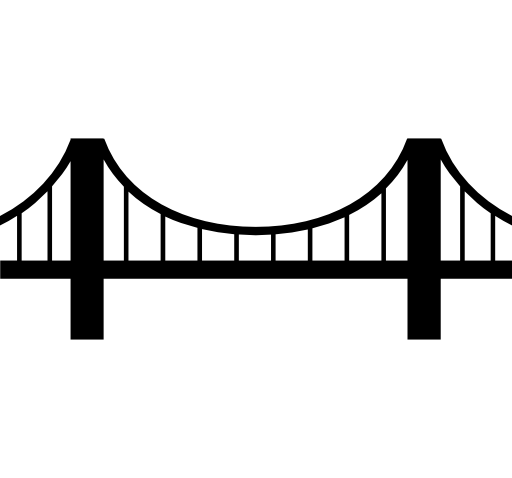 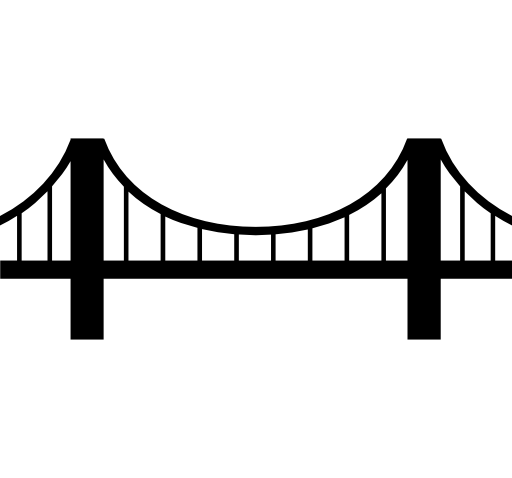 Strengthen and build skills so that students can be successful in the next level of ELD or in college-prep English
[Speaker Notes: NOTES
Experiment with a text-based and integrated approach
High rigor, high support
Observe the new EL standards in action w/CUHSD students]
Design
[Speaker Notes: Characteristics of Adults:

Teachers
Practitioners and researchers -- lifelong learners; risk-takers
Bilingual
English teachers w/background in AP English Language
Comfortable with technology

Bilingual Aide
Background in SpEd
Little to no prior knowledge of literacy or CCSS standards for ELA/literacy and ELD
Bilingual -- fluent in Spanish and English
Buy-in -- gave input re: lessons, instructional decisions, etc.
Relied on translation for Spanish-speaking students, esp. CELDT 1
Instrumental in finding out more about students]
Curriculum: ERWC
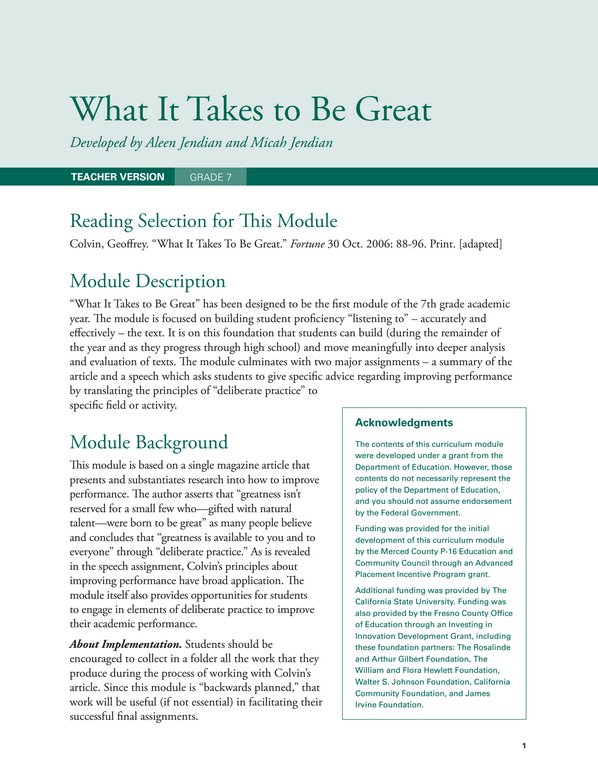 Expository Reading and Writing Course (ERWC) 7th Grade Unit
Estimated Lexile measure: 1210L
Additional text modifications
Supplemental texts:
Speech
Video
News article
Supplemental tasks:
Speaking and listening
Writing
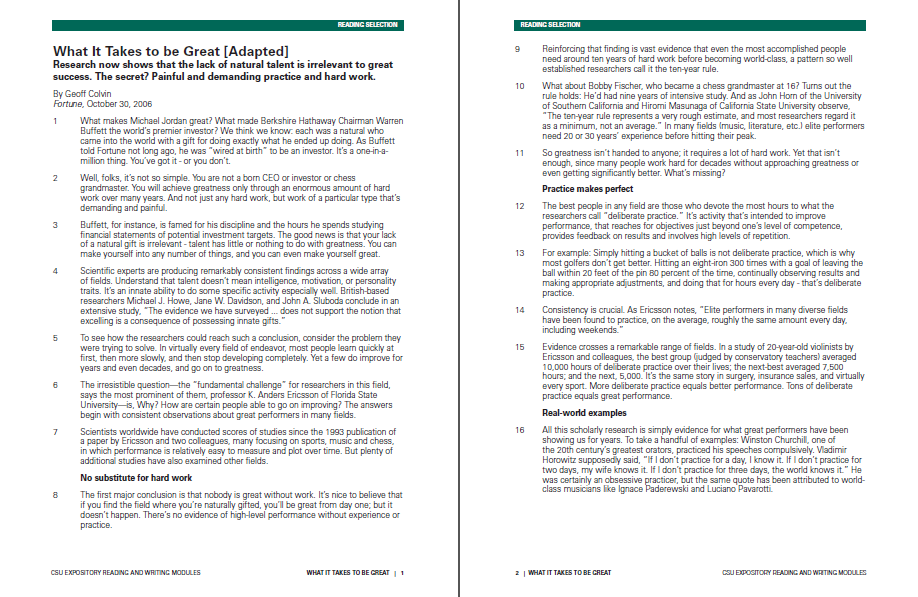 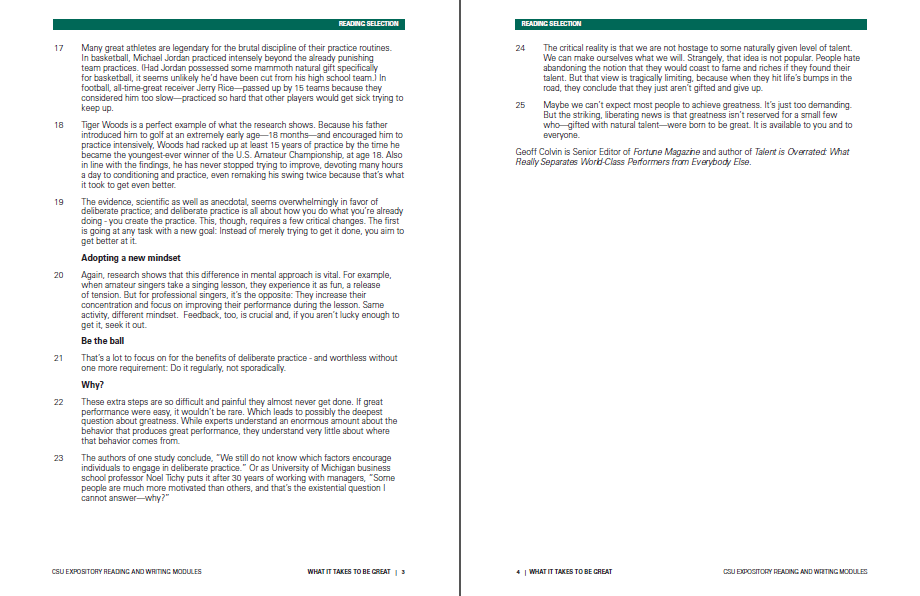 [Speaker Notes: NOTES
Original text was modified to be more accessible to 7th graders
Unit includes scaffolds to increase accessibility of the text
Supplemental tasks and texts = synthesis]
Modified Texts
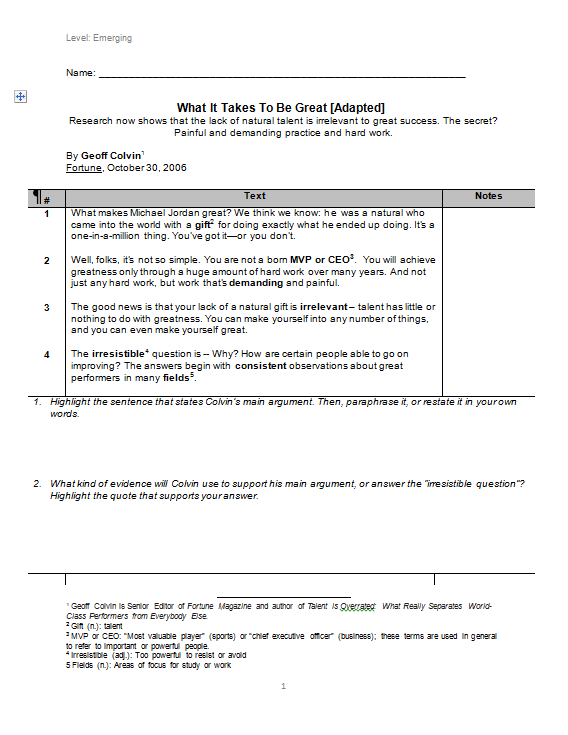 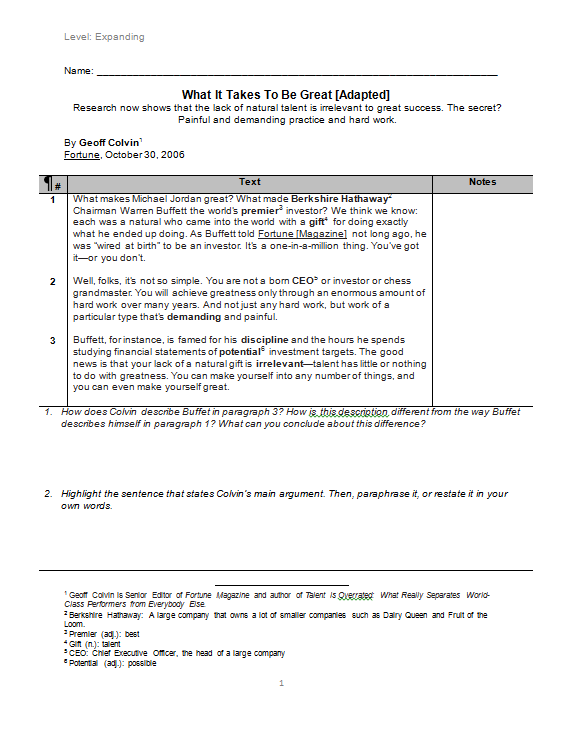 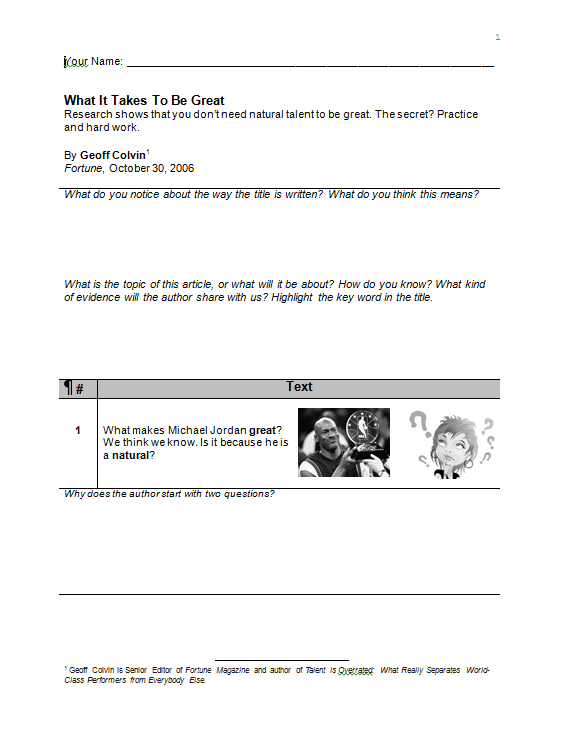 Emerging Level
Expanding Level
Beginning Level
[Speaker Notes: NOTES
Original text was modified to be more accessible to 7th graders
Unit includes scaffolds to increase accessibility of the text
Supplemental tasks and texts = synthesis]
Curriculum: WRITE Institute Gist Summary
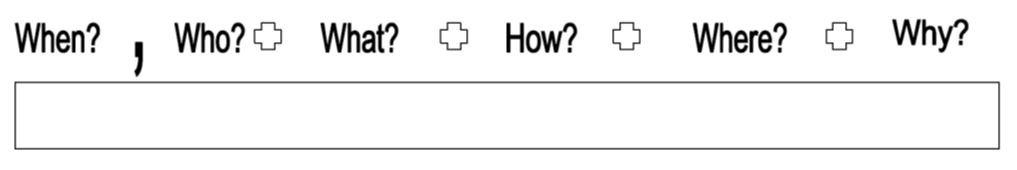 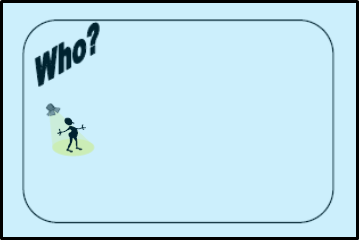 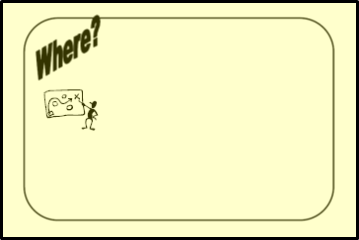 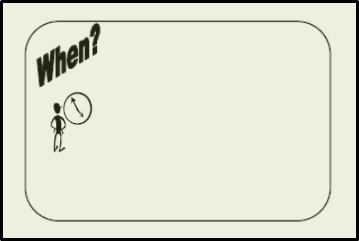 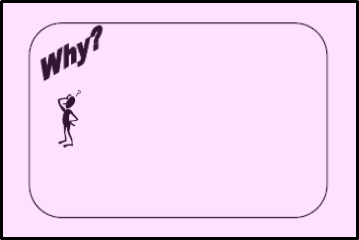 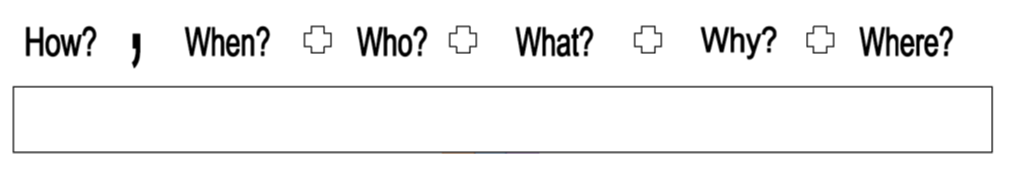 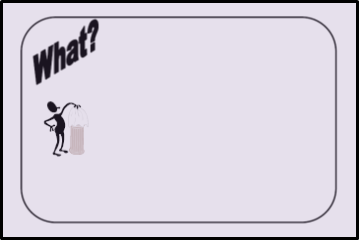 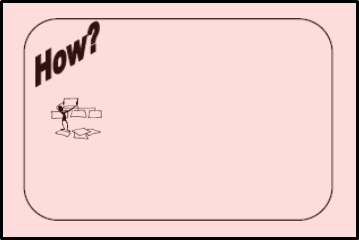 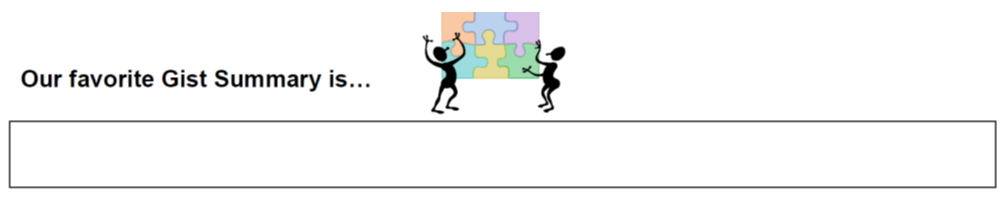 [Speaker Notes: WRITE curriculum re: summary writing

Graff template]
Curriculum: Modified Graff Template
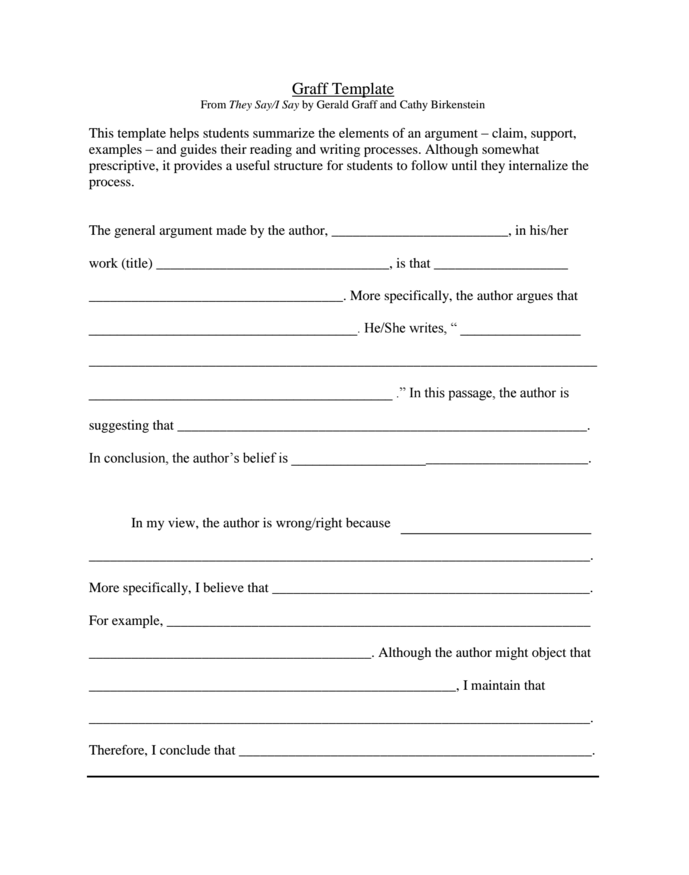 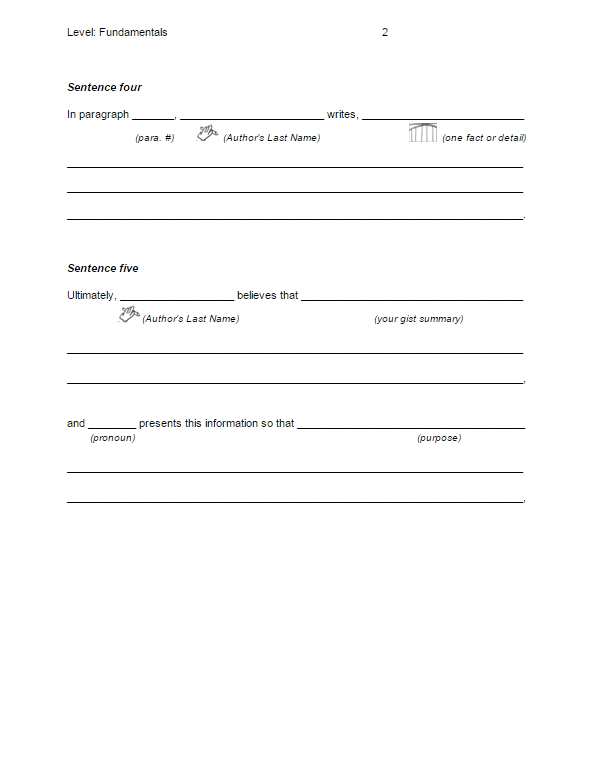 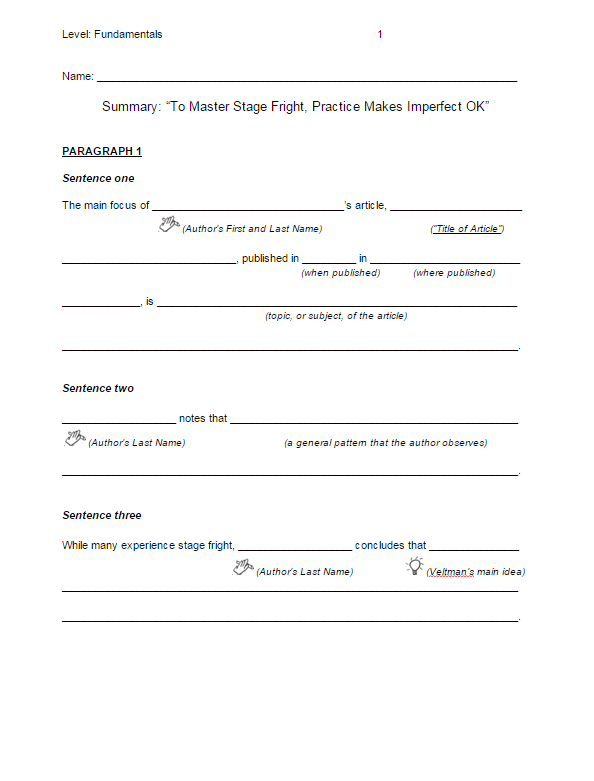 Original Graff Template, 
They Say, I Say
Sample Modification,
Fundamentals Level
[Speaker Notes: WRITE curriculum re: summary writing

Graff template
Paragraph 1 = summary
Paragraph 2 = opinion]
Module Objectives
Cite textual evidence
Identify the development of the main idea throughout a text
Write a precise and accurate summary of a text
Apply the author’s central ideas to another text
Create and present a speech
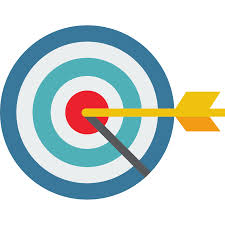 Rationale
Age-appropriate, culturally relevant, and inspiring topic
Vetted, reputable curricula
Rich, non-fiction texts to support language acquisition and skill-building
Scaffolded writing instruction
Integrated approach in a designated setting
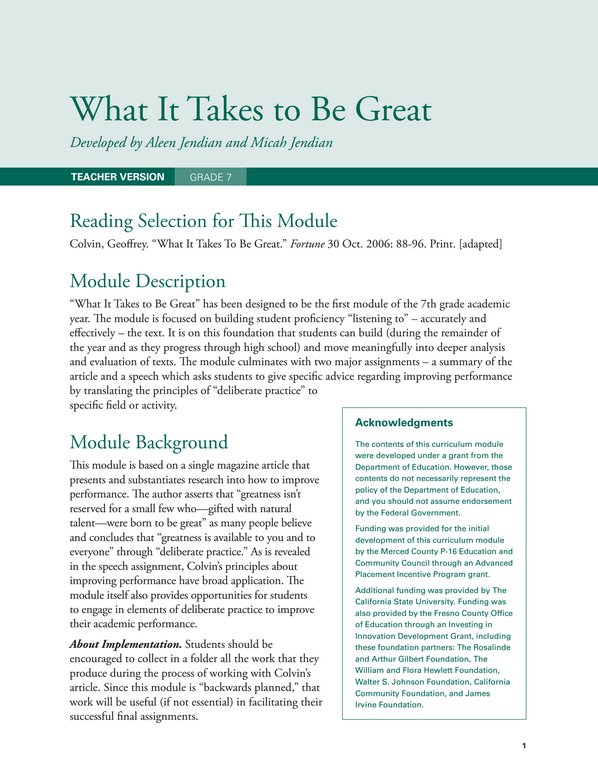 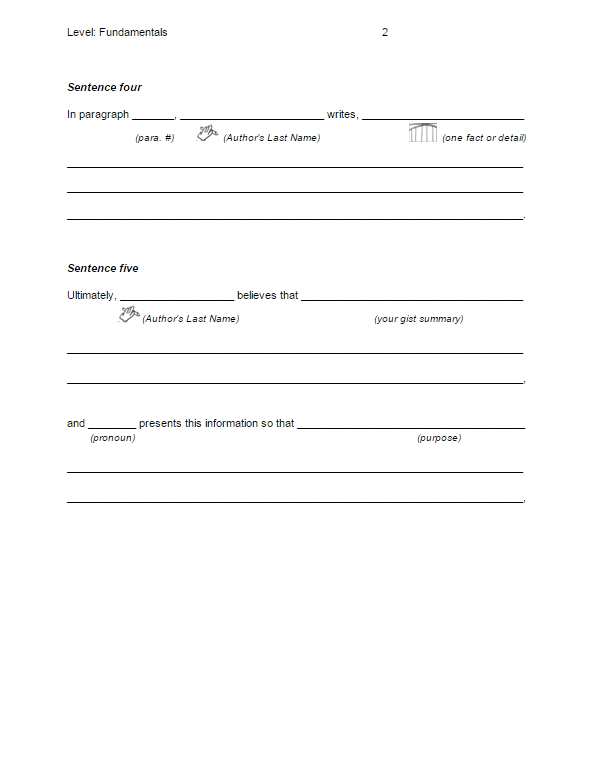 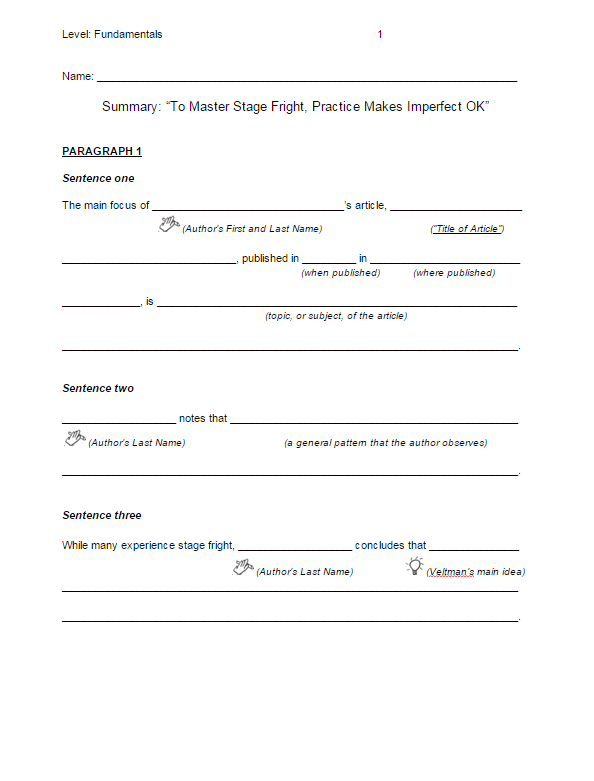 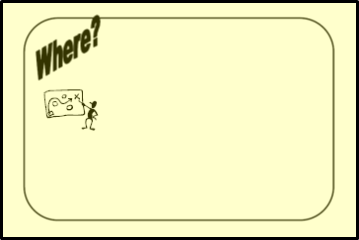 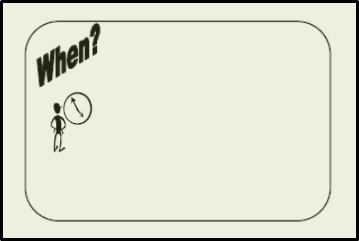 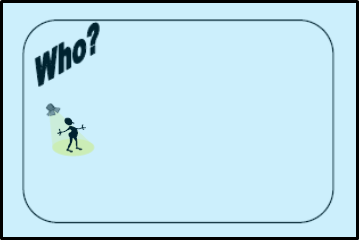 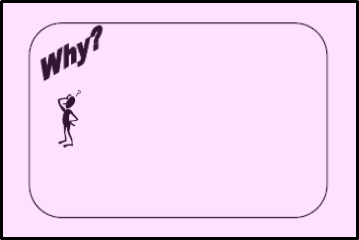 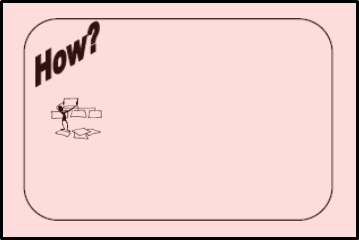 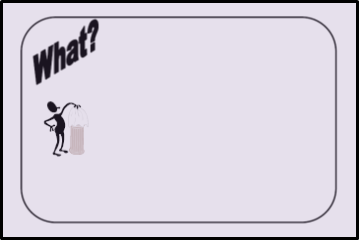 [Speaker Notes: NOTES]
Samples of Student Work
QUESTION
Do you agree that greatness is available to everyone? Why or why not? Use at least one example of a person we’ve talked about to support your answer.
Speaking Practice
CELDT 1
[Speaker Notes: NOTES:
2nd week of summer program
Context:
Quickwrite, watched videos of great people and discussed what made them great (EdPuzzle) -- pair shares w/stems and class discussion
Wrote about the question FIRST and then read and recorded what they wrote]
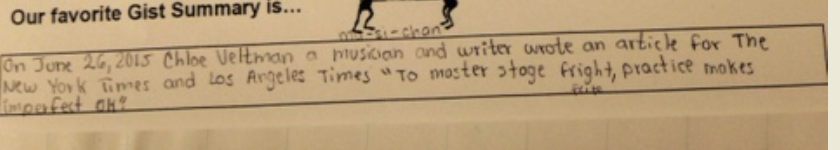 TEXT 
On June 26, 2015, Chloe Veltman a musician and writer wrote an article for the New York Times and Los Angeles Times “To Master Stage Fright, Practice Makes Imperfect Ok.”
Gist Summary, Supplemental Text
CELDT 1
[Speaker Notes: Practice for summative]
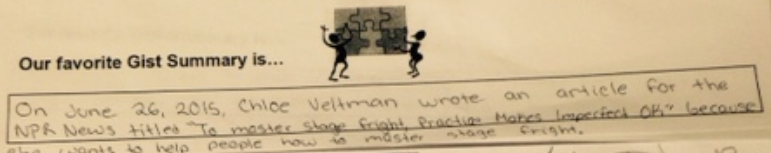 TEXT 
On June 26, 2015, Chloe Veltman wrote an article for the NPR News titled “To Master Stage Fright, Practice Makes Imperfect Ok” because she wanted to help people how to master stage fright.
Gist Summary, Supplemental Text
CELDT 1
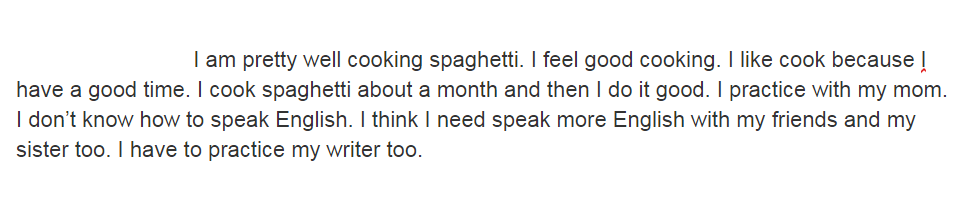 Formative Writing Sample
Student A, CELDT 1
[Speaker Notes: Describe one thing you do well and one thing you wish you could do better.

Written on first day of school.]
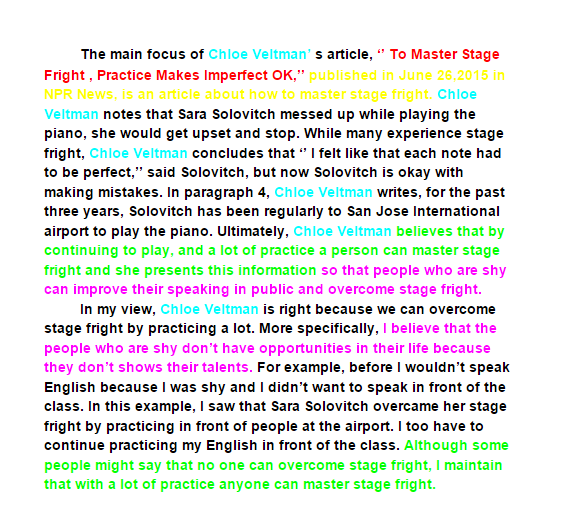 Summative Writing Sample
Student A, CELDT 1
[Speaker Notes: Explain colors

This student wrote the second paragraph by choice -- beginning level was only required to write the first paragraph]
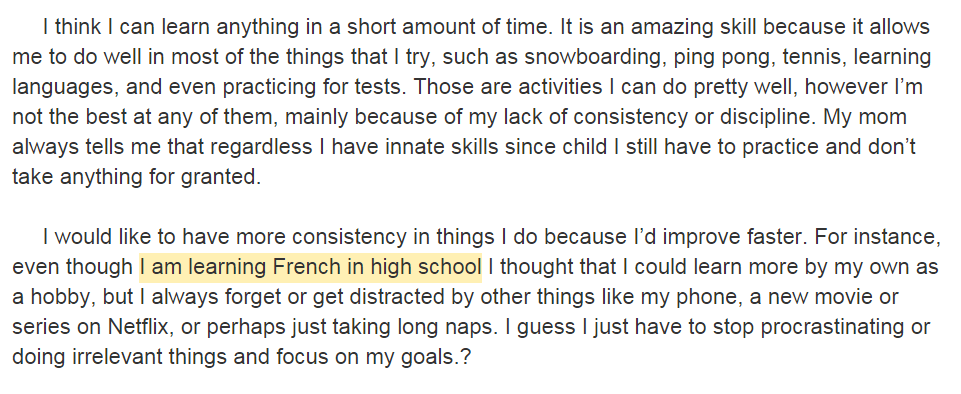 Formative Writing Sample
Student B, CELDT 3
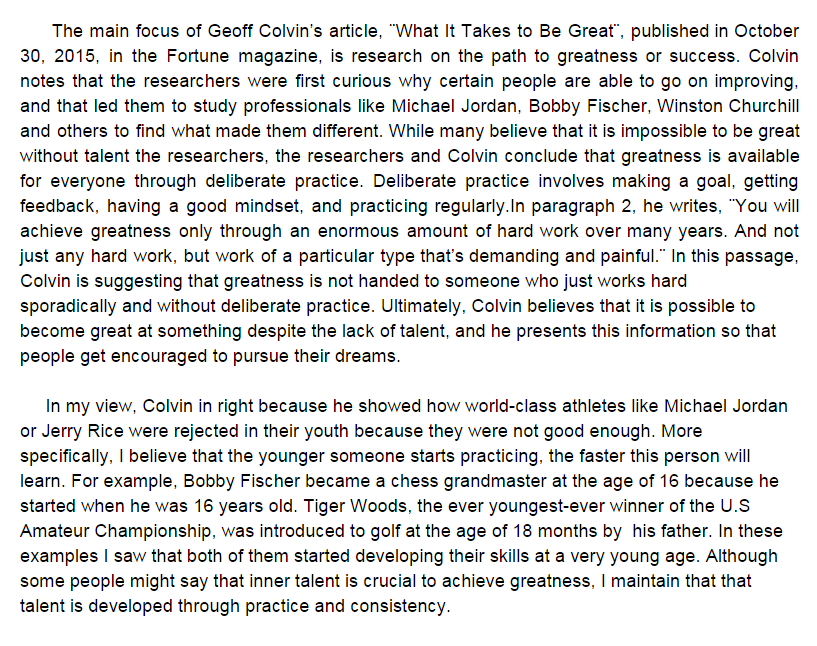 Summative Writing Sample
Student B, CELDT 3
[Speaker Notes: Fewer scaffolds -- student did not rely heavily on sentence frames]
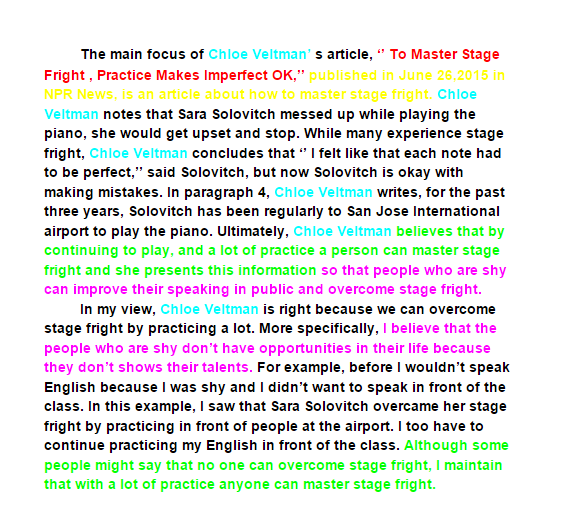 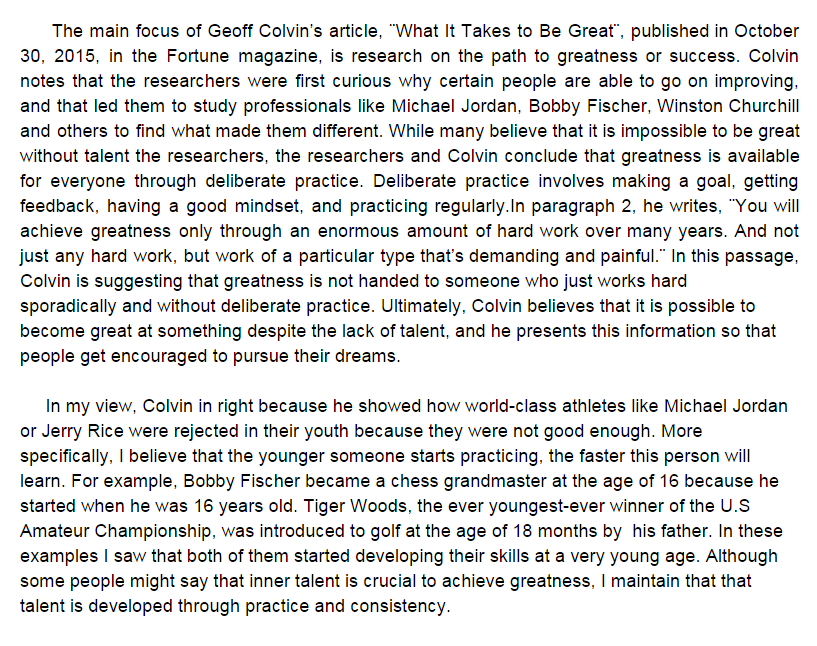 Summative Writing Samples
Student A and Student B Comparison
Final Speech
CELDT 1
Non-Negotiables and Recommendations
[Speaker Notes: NOTES
All teachers are teachers of ELs and literacy.
Master schedule design and programming must be purposeful and strategic.
Teacher mindset and self-efficacy contributes to student success.
All adults must share the same vision and expectations.

---------------------------------------------------------------------------------------------------------------------------------------------------------------------

Instructional implications
Structural implications
Budget
Collaborative time
Flexible scheduling
Mindset/expectation
Teacher’s self-efficacy
PD
Staffing
Placement

Take-aways:
All teachers are teachers of ELs
Programming (student schedules + design of master schedule); Multiple teachers -- staffing is essential + shared collaboration time
Mindset re: “readiness”
The role of translation

Recommendations for 2016 Bridge Program:
Common conception re: purpose of translation in the class
Availability of class list + student data in advance
Placement needs to be more targeted and purposeful:
Students who are in between the levels on the continuum (emerging/expanding, etc.)
Multiple measures
Better communication of purpose
Timeliness of recommendations
English teacher
Formative
2 field trips instead of 1; guest speaker]
All teachers are teachers of ELs and literacy.
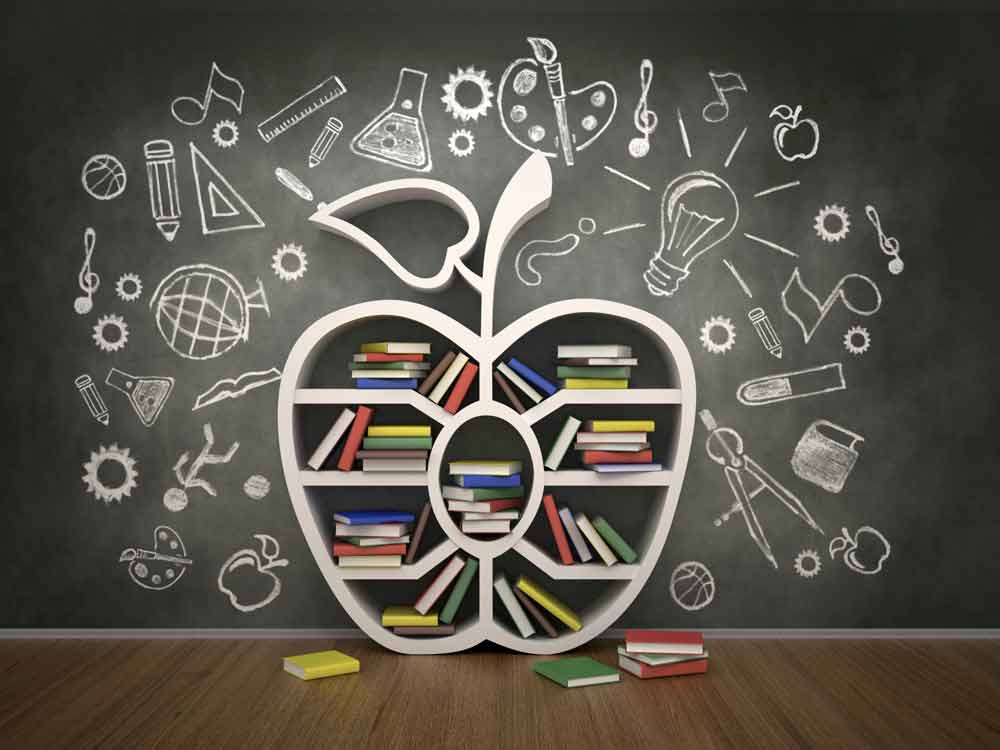 Teacher mindset and self-efficacy contributes to student success.
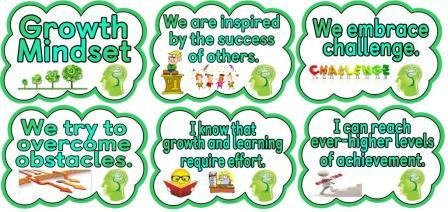 Scheduling design must be purposeful and strategic.
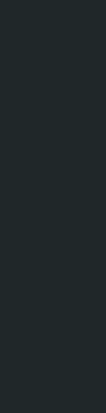 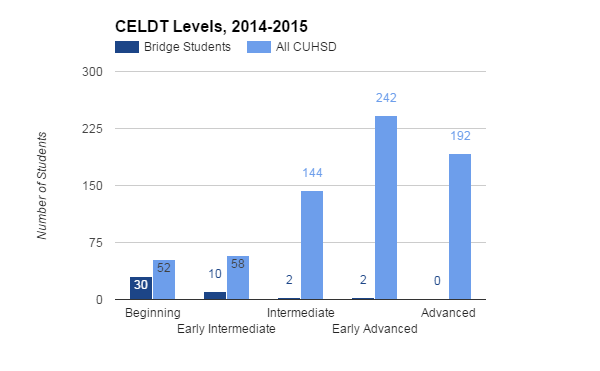 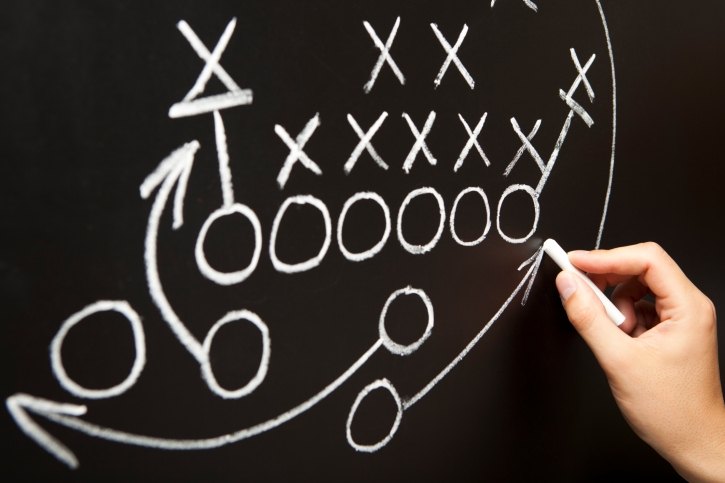 All adults must share the same vision and high expectations.
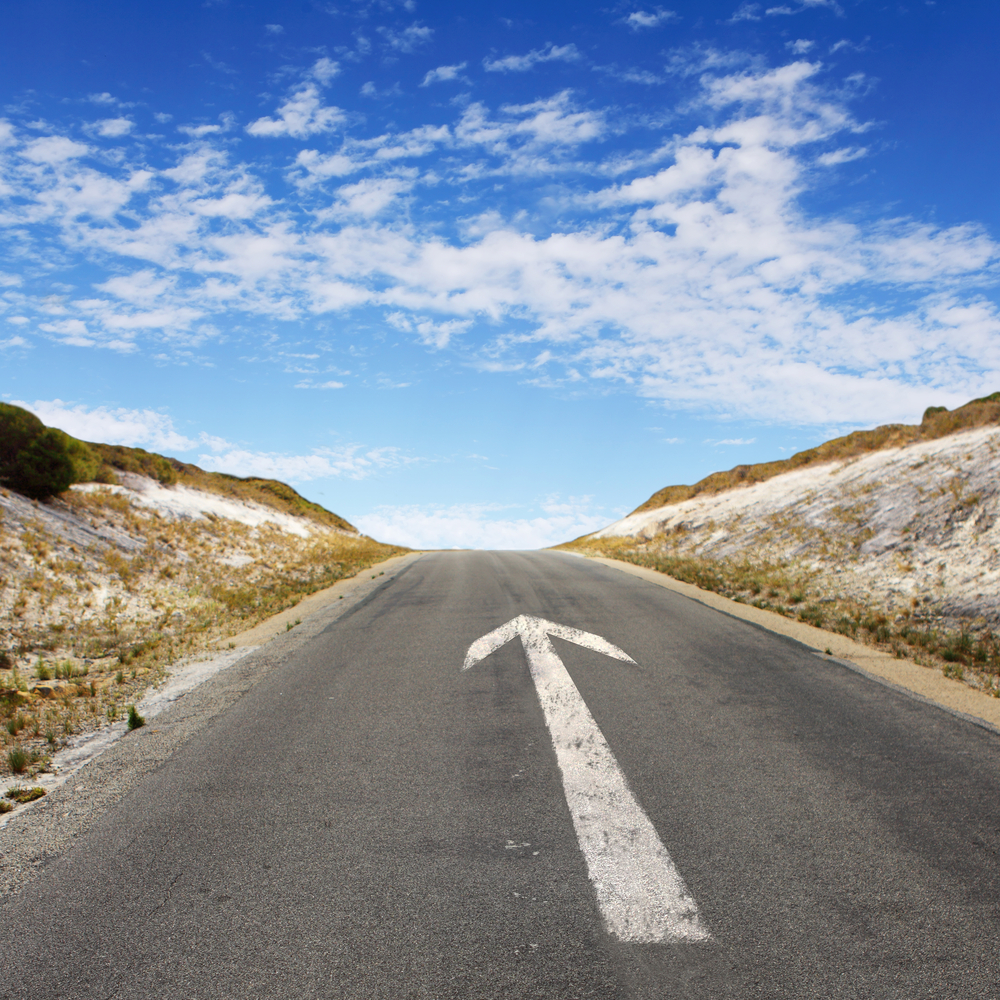 References
Graff, Gerald, and Cathy Birkenstein. They Say / I Say: The Moves That 
       Matter in Academic Writing. New York: W.W. Norton, 2010. Print.
Jendian, Aleen, and Micah Jendian. "What It Takes to Be Great." 
       Expository Reading and Writing Course | CSU. California State   
       University, n.d. Web. 11 June 2015.
“The Writing Reform and Innovation for Teaching Excellence.” WRITE  
       Institute. San Diego County of Education.
Contact Information

Diana Nguyen: 
dnguyen@cuhsd.org

Kathryn Thomas: 
kthomas@cuhsd.org
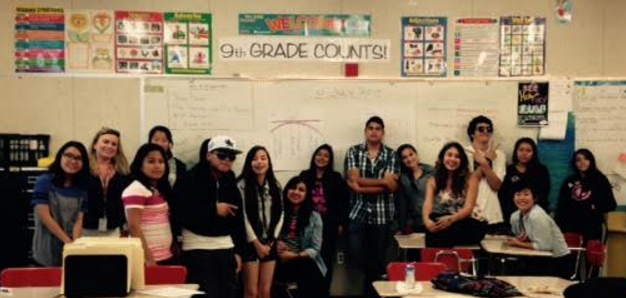 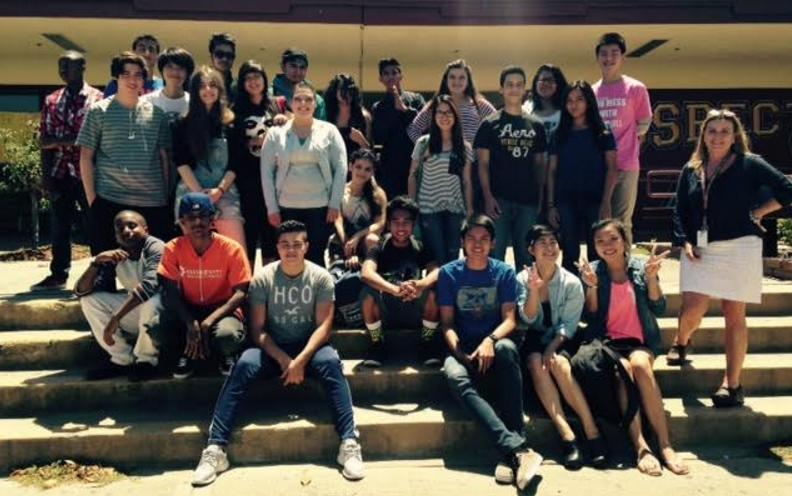 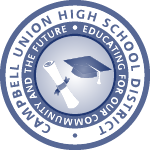 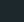 Student Demographics
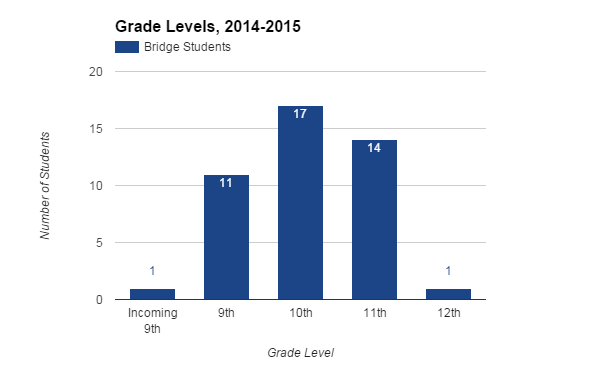 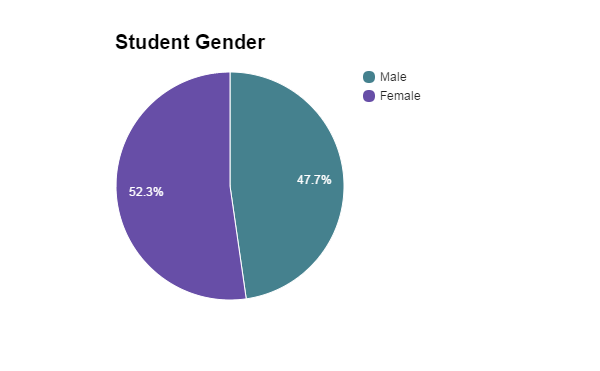 23
21
Student Demographics 
ELD Summer Bridge Program, 2015
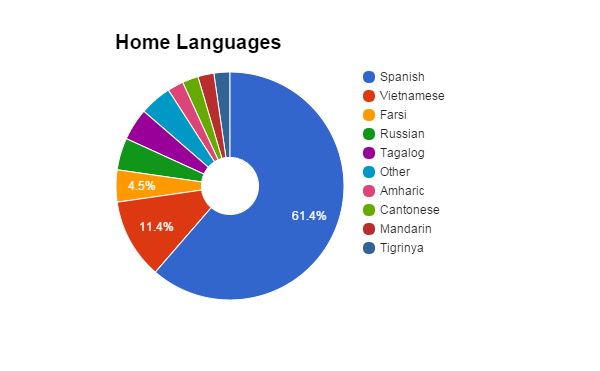 Student Demographics 
ELD Summer Bridge Program, 2015
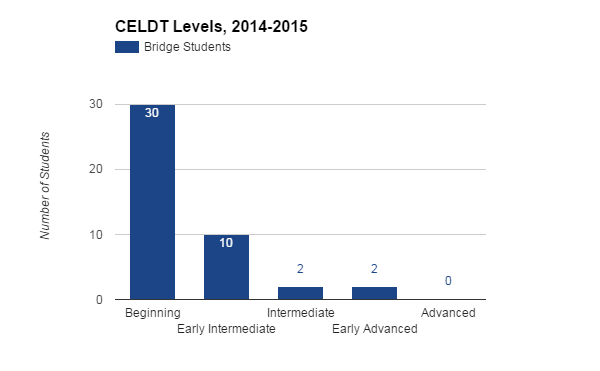 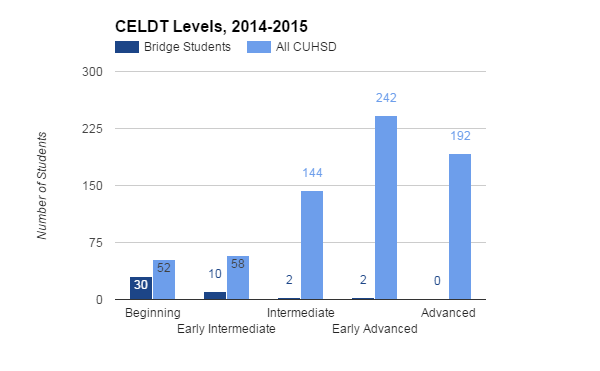 Student Demographics 
ELD Summer Bridge Program, 2015
[Speaker Notes: NOTES:
Disproportionate # of beginning vs. int./early adv. enrolled in summer bridge]
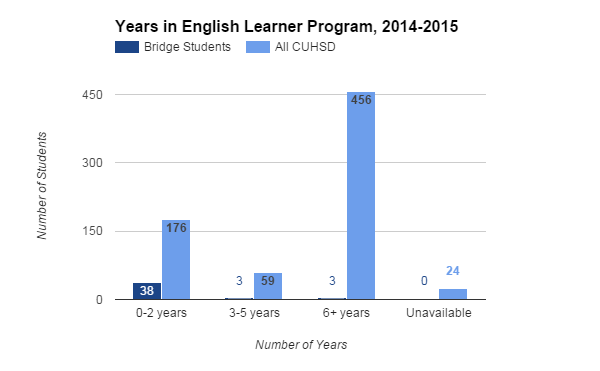 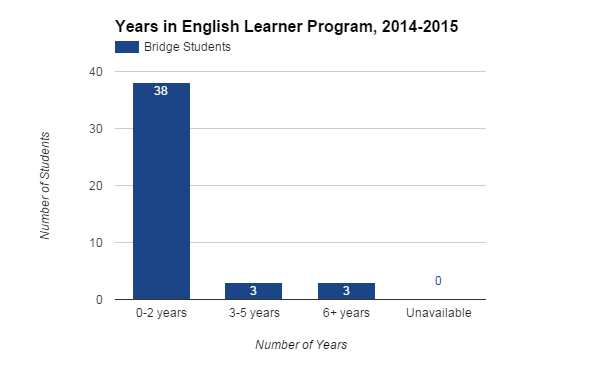 0.06%
21.6%
5%
Student Demographics 
ELD Summer Bridge Program, 2015
[Speaker Notes: NOTES:
Disproportionality -- 
LTELs -- SpEd or mainstream, but not reclassified -- perhaps those students are already getting support?]